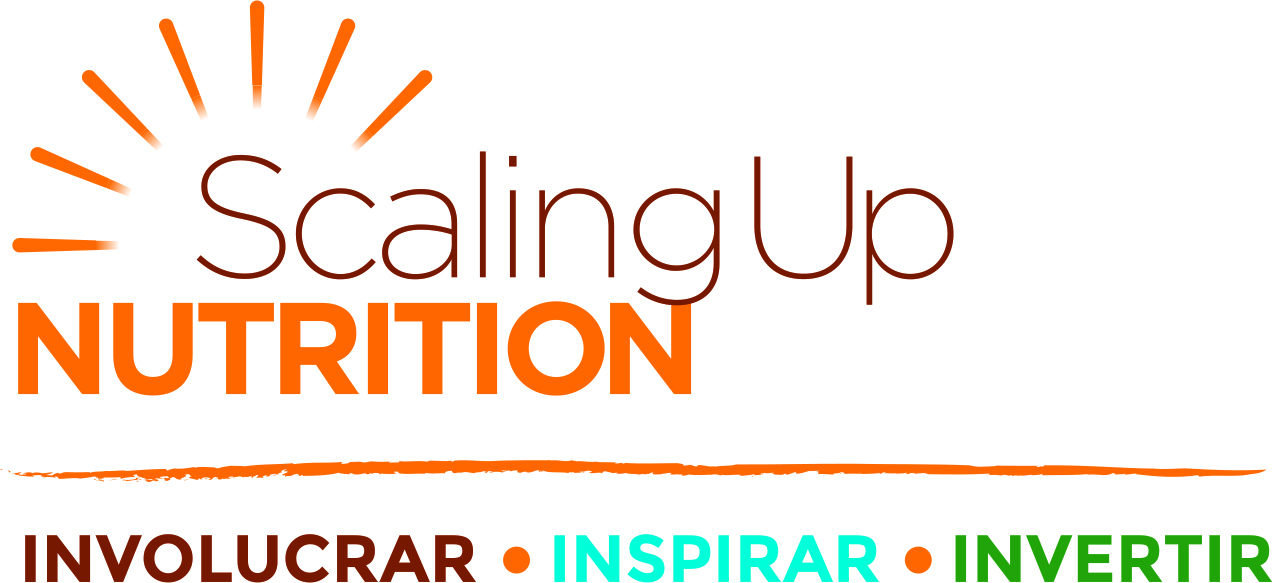 Resumen de las áreas de intervención
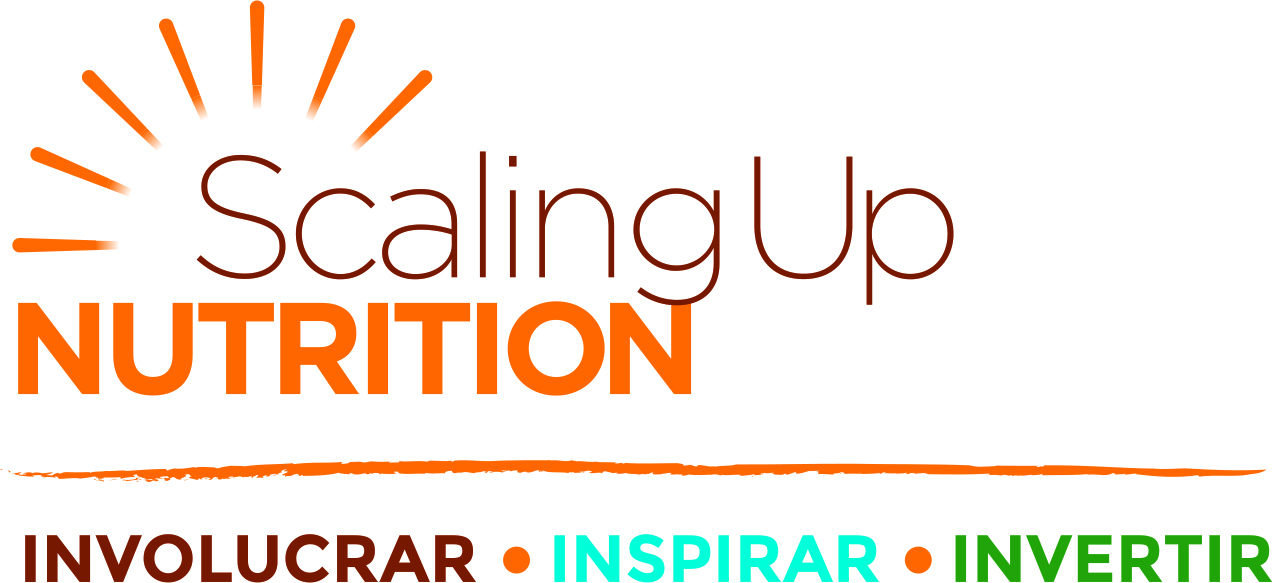 Preguntas clave
¿Cuáles son las dificultades más importantes en materia de sistemas alimentarios que afectan la nutrición en su país? 
¿En qué área el país está invirtiendo o se centra para lograr que los sistemas alimentarios fomenten la nutrición. 
¿Quiénes son los principales actores involucrados? ¿Pertenecen al gobierno y a qué ministerios? 
¿Cuáles son los principales desafíos que afectan esta política o intervención? 
¿Cuáles son las principales oportunidades que cree que llevarán al éxito de esta política o intervención?
De cara al futuro, ¿cuáles considera que deberían ser los próximos pasos, prioridades, investigaciones o búsquedas de conocimiento, colaboraciones a nivel nacional y dentro del Movimiento SUN?